The Year in Baseball:1967
1967 -- Off the Field:
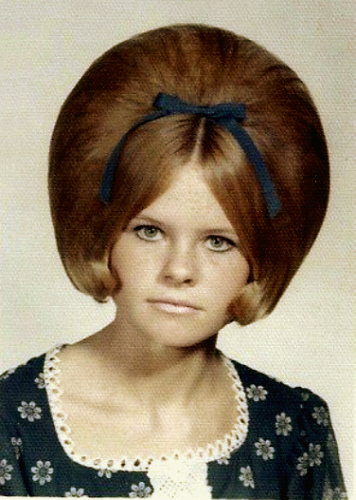 It was a time of “Mod” fashions…
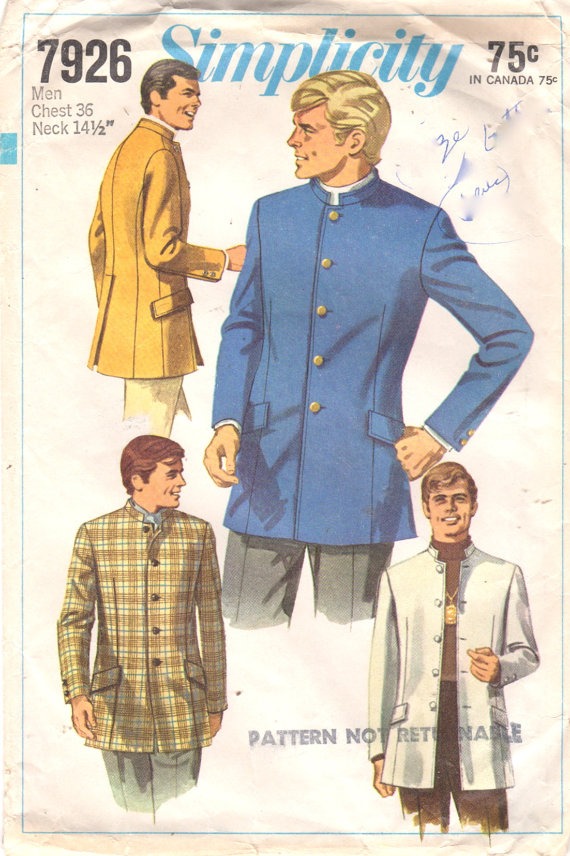 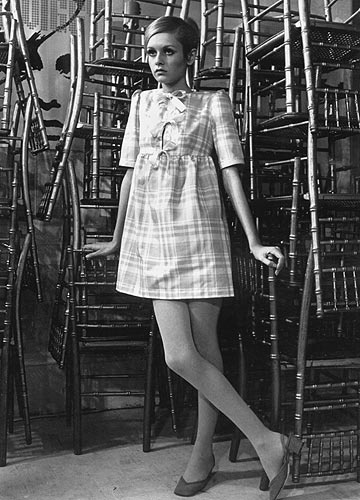 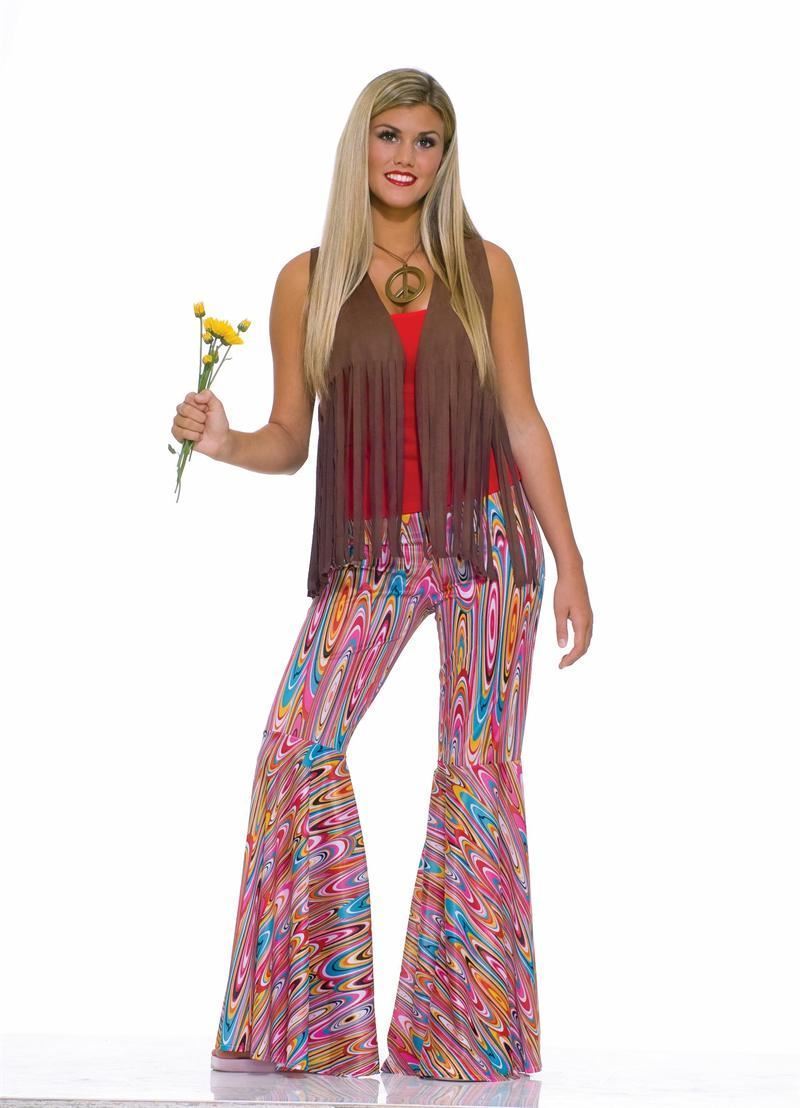 [Speaker Notes: Twiggy, the Nehru jacket, bell-bottoms & flower power, the bouffant hair-do]
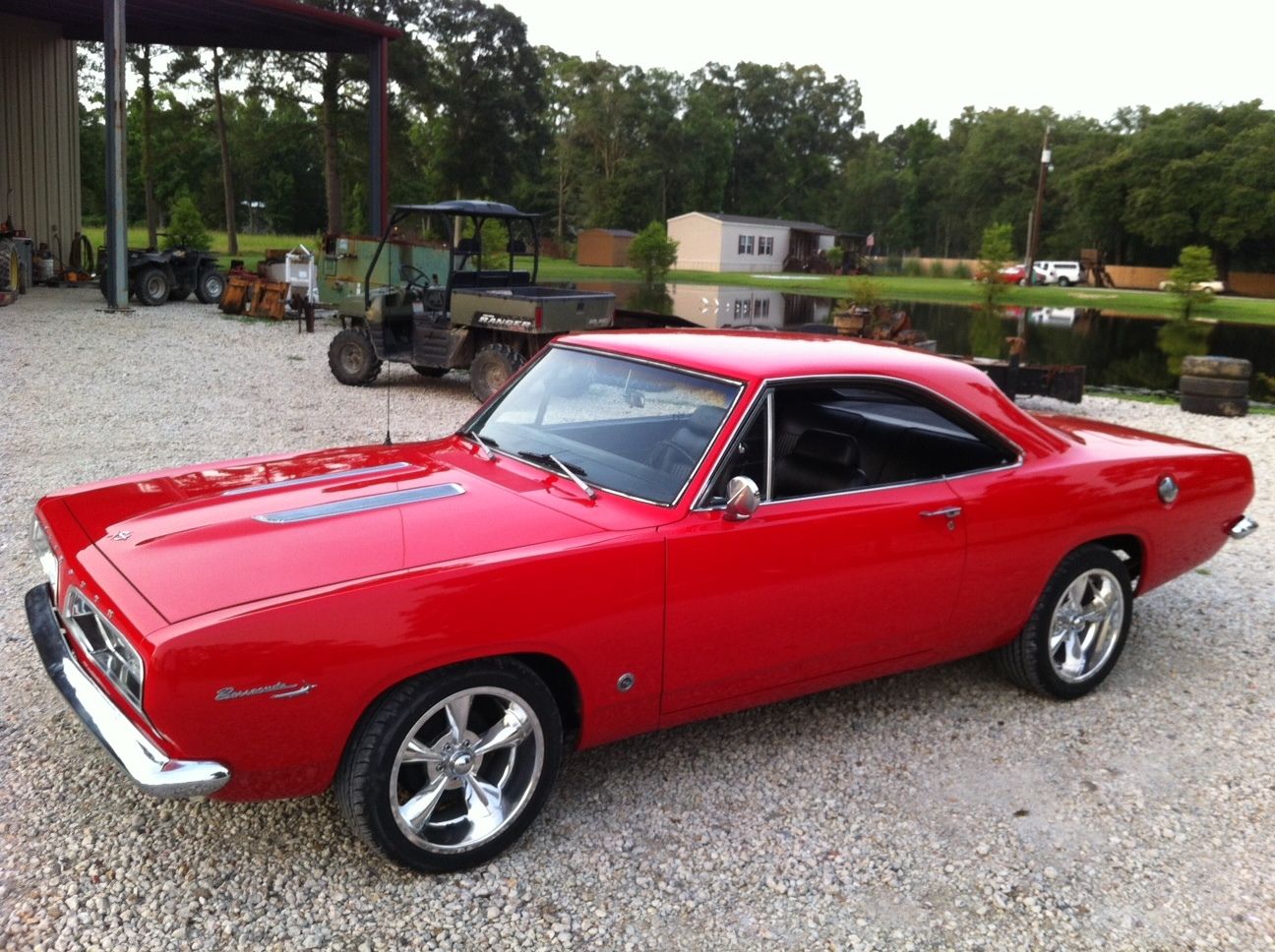 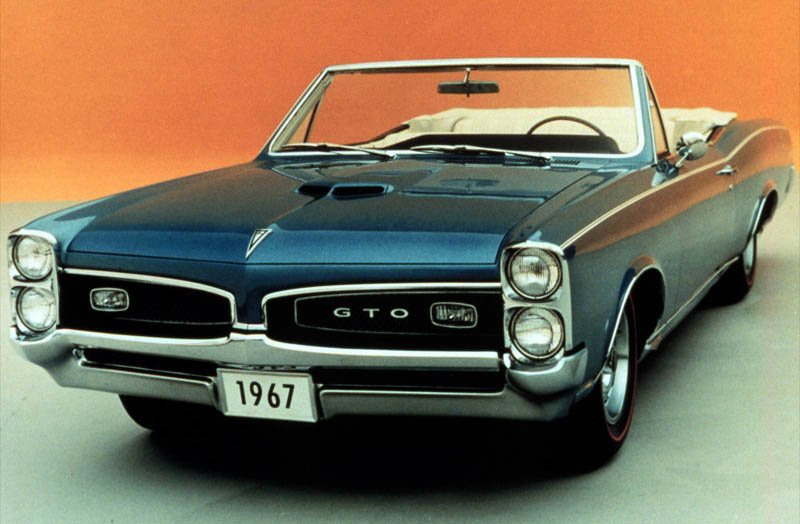 … and
 “muscle cars”
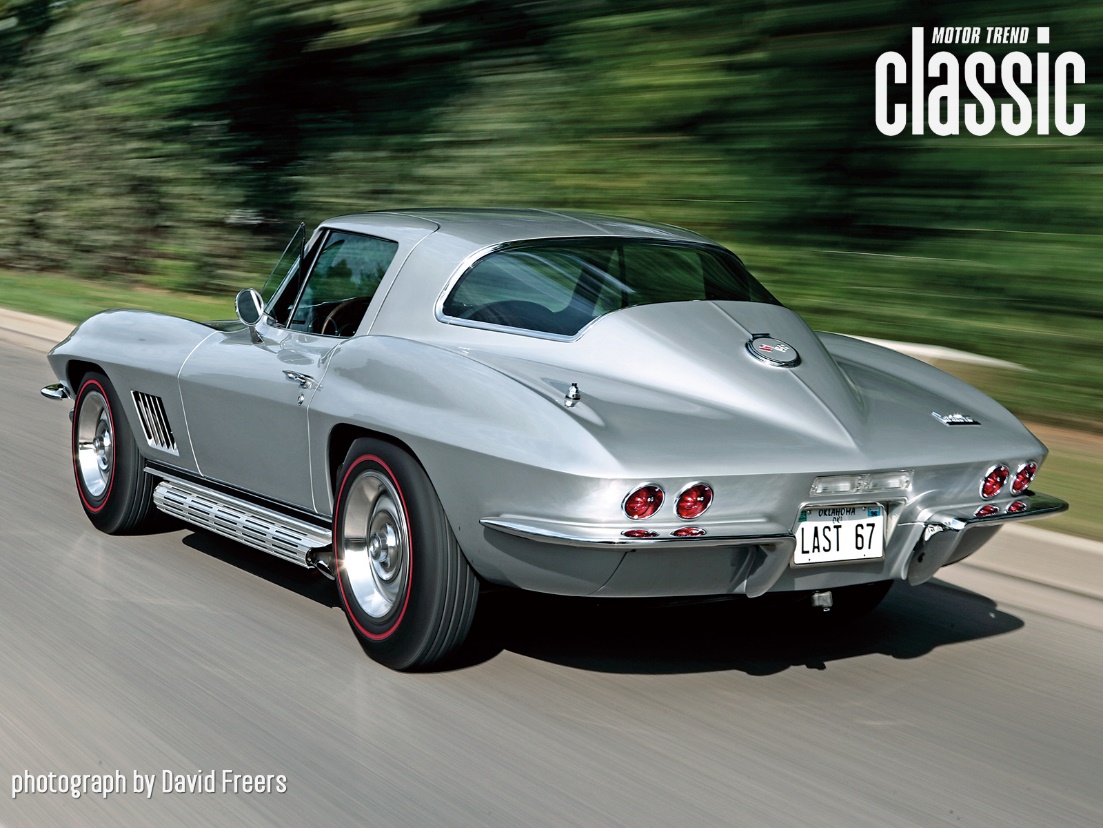 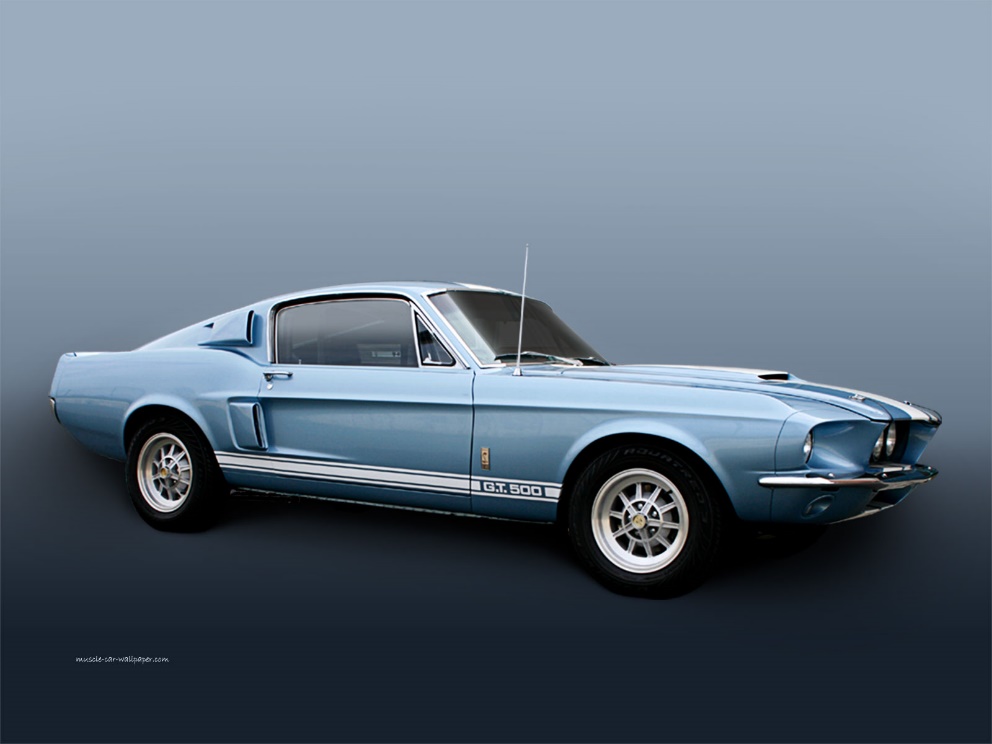 [Speaker Notes: Pontiac GTO, Plymouth Barracuda, Chevy Corvette “Sting Ray”, and first year of the Shelby GT500 Mustang]
1967 -- Off the Field:
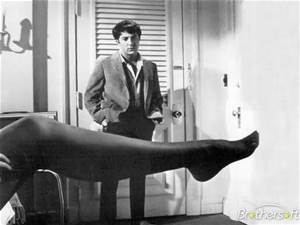 … and some classic movies.
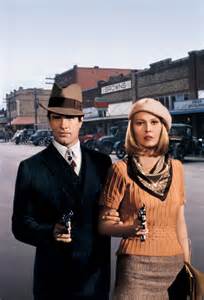 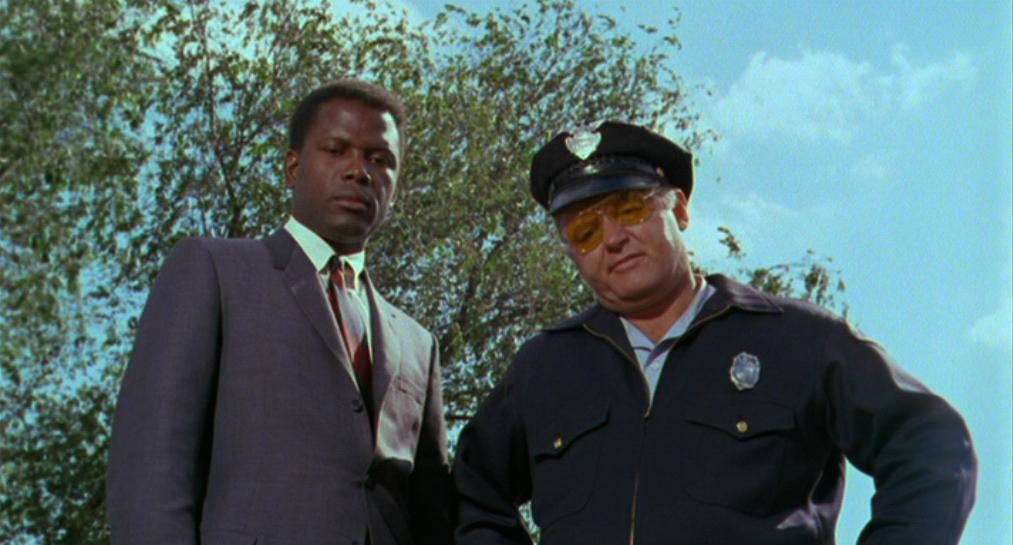 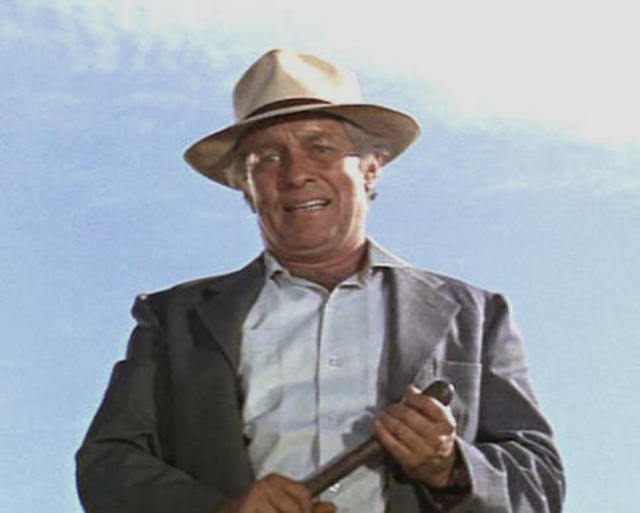 [Speaker Notes: I’ll give you a famous line from the movie, and you tell me the movie’s name -- 1. “We’re the Barrow Gang.  We rob banks.”  Bonnie and Clyde    2.  “They call me Mr. Tibbs!”  In the Heat of the Night  3.   “Mrs. Robinson, are you trying to seduce me?”  The Graduate  4.  “What we’ve got here is a failure to communicate.”  Cool Hand Luke]
1967 -- Off the Field:
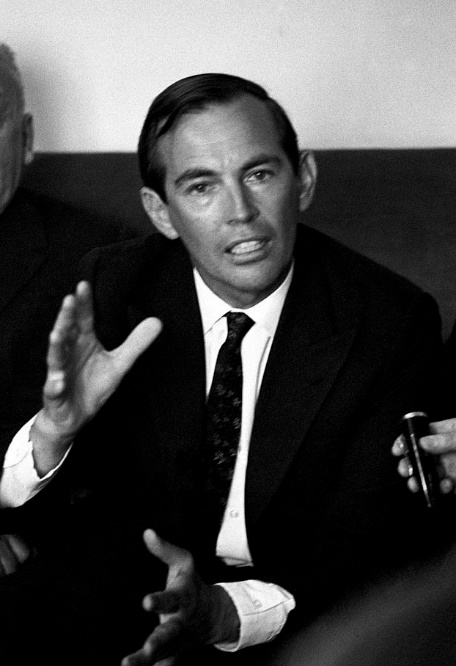 This man performed the first-ever heart transplant operation
[Speaker Notes: Dr. Christiaan Barnard of South Africa performed the world’s first heart transplant in December 1967.]
1967 -- On the Field:… the pro football field
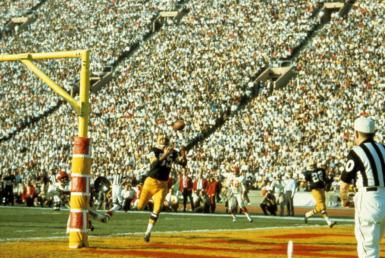 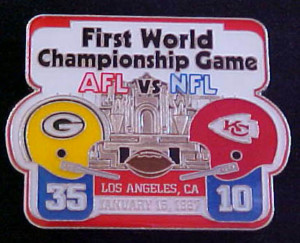 1967 -- On the Field:
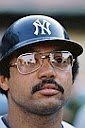 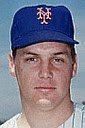 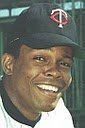 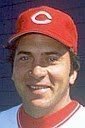 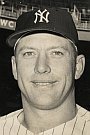 Future Hall of Famers that were rookies in ’67                                                       Hit his  500th home run
[Speaker Notes: Reggie Jackson, Tom Seaver, Rod Carew, and Johnny Bench were all rookies in 1967 … on their way to the Hall of Fame.  Mickey Mantle hit his 500th HR.]
1967 -- On the Field:
League Most Valuable Players:
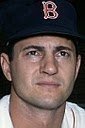 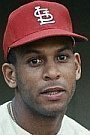 “Yaz”
“Cha Cha”
[Speaker Notes: Yaz won the triple crown with .326, 44 HR, and 121 RBI.            Orlando Cepeda hit .325, had 25 HR and led NL with 111 RBI.]
1967 -- On the Field:
Cy Young Award Winners:
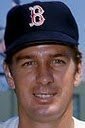 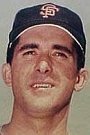 Jim Lonborg
22-9	        3.16 ERA         273 IP        246 K
Mike McCormick
22-10        2.85 ERA      262 IP      150 K
[Speaker Notes: 1967 was the first year that a Cy Young Award was given to pitchers in each league.  From ‘56 to ‘66 was only given to one pitcher across all of MLB.]
1967 – On the Field:
League Leaders in Stolen Bases
Lou Brock
52 steals
Dagoberto “Bert” Campaneris
55 steals
[Speaker Notes: Note Campaneris’ cap – this was the last year the Athletics played in Kansas City

Mickey Mantle hit 37 homers to lead the AL.  He also led the league in triples, walks, and SLG.]
1967 -- On the Field:Final Regular Season Standings
1967 World Series
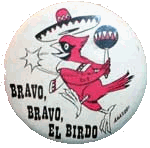 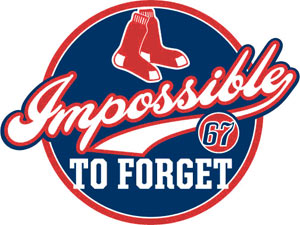 vs.
“The Impossible Dream” collides with “El Birdos”
1967 World Series
“First Title in 21 Years,
Face Cardinals Again”

A rematch of the 
1946 World Series
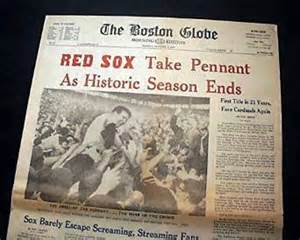 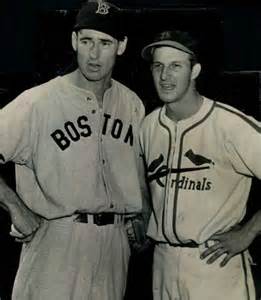 1967 World Series – key Cardinals
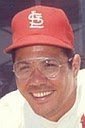 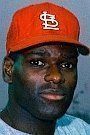 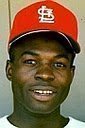 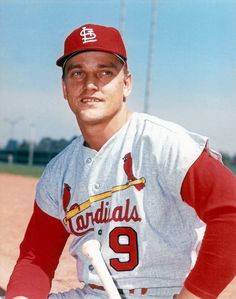 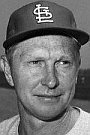 Maury Wills
Ron Fairly
Wes Parker
Lou Brock                       Roger Maris                      Julian Javier                              Bob Gibson                     Mgr. Red Schoendienst
Don Drysdale
Sandy Koufax
Claude Osteen
[Speaker Notes: Mickey Mantle hit 37 homers to lead the AL.  He also led the league in triples, walks, and SLG.]
1967 World Series – key Red Sox
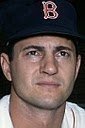 Reggie
Smith
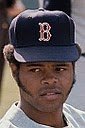 Yaz
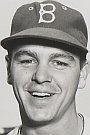 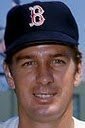 Tony Oliva
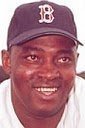 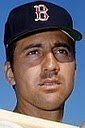 George
Scott
Jim Lonborg
Mgr. Dick Williams
Rico
Petrocelli
Camilo Pasqual
[Speaker Notes: Key Red Sox – Yaz, Reggie Smith, George Scott, and Rico Petrocelli;  pitcher Jim Lonborg;   Mgr Dick Williams

Mickey Mantle hit 37 homers to lead the AL.  He also led the league in triples, walks, and SLG.]
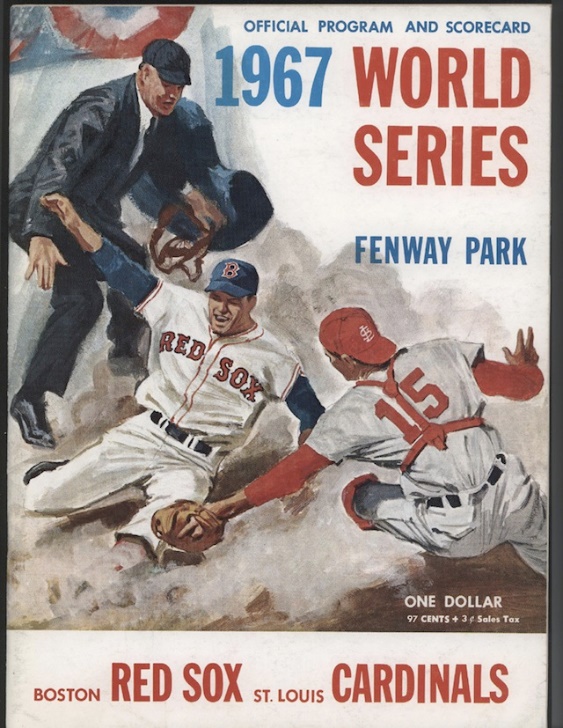 1967 World SeriesGame 7Fenway Park
https://www.youtube.com/watch?v=SY2dJ0YATZY
[Speaker Notes: Game 7 played at Fenway Park on Thursday, October 12, 1967]
… and now, for the rest of the story…
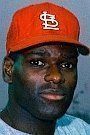 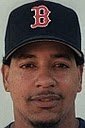 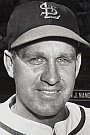 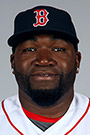 2013
1946
2004
1967
The Red Sox even up the all-time series in the 21st Century
 … stay tuned for the next encounter !!
[Speaker Notes: The Cardinals won both Worlds Series vs. the Red Sox in the 20th Century, but the Red Sox have won both match-ups in the 21st Century … here are the World Series MVPs
 … when will they meet again ???]